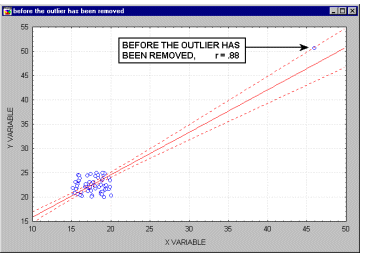 Check for outliers

outliers have a profound influence on the slope of the regression line and consequently on the value of the correlation coefficient
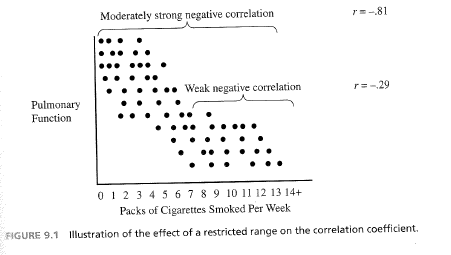 a high correlation may result that is entirely due to the arrangement of two ‘subset’ groups, but which does not represent the "true" relation between the two variables,
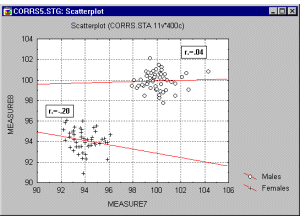